¿Qué hiciste durante las vacaciones?
Instructions:

Show the activities slide on the board. Tell students to select 10 of the activities from the list and get them to write them down on their handout. Students then circulate the room asking each other ¿Qué hiciste durante las vacaciones? Students respond with just one of the activities from their list of 10. If their response is on the questioners bingo sheet they cross it off. They keep circulating the room until they’ve crossed off all 12 boxes. The first to complete the Bingo grid wins.

Alternative:
To cut down on printing, get students to draw and fill in a bingo sheet in their exercise book.
© WE TEACH MFL
[Speaker Notes: Sentence Stealers thanks to Gianfranco Conti’s Language Gym]
¿Qué hiciste durante las vacaciones?
Fui a un concierto
Trabajé
Hablé español 
Fui a una boda
Hice ciclismo
Fui al gimnasio
Dormí mucho
Comí un helado
Nadé en el mar
Jugué los videojuegos
Leí una novela
Fui a un festival
Celebré mi cumpleaños 
Fui a un parque temático 
Discutí con mis padres
16. Hice una maratón en Netflix
17. Fui a un campamento de verano
18. Aprendí a hacer algo nuevo
19. Trabajé como voluntario
20. Vi una celebridad
21. Cociné para mi familia
22. Salí con mis amigos
23. Fui al cine
24. Me corté el pelo
25. Renové mi habitación 
26. Fui al extranjero
27. Viajé en avión
28. Fui a una fiesta de pijamas
29. Fui a un zoo
30. Visité un museo
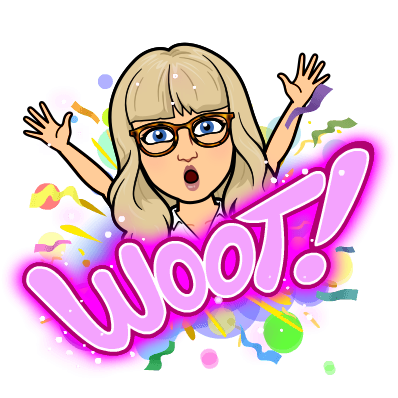 © WE TEACH MFL
[Speaker Notes: Sentence Stealers thanks to Gianfranco Conti’s Language Gym]
Select ten activities from the list and write them down here:

____________________________________
____________________________________
____________________________________
____________________________________
____________________________________
____________________________________
____________________________________
____________________________________
____________________________________
____________________________________
© WE TEACH MFL
Select ten activities from the list and write them down here:

____________________________________
____________________________________
____________________________________
____________________________________
____________________________________
____________________________________
____________________________________
____________________________________
____________________________________
____________________________________
© WE TEACH MFL
Select ten activities from the list and write them down here:

____________________________________
____________________________________
____________________________________
____________________________________
____________________________________
____________________________________
____________________________________
____________________________________
____________________________________
____________________________________
© WE TEACH MFL
Select ten activities from the list and write them down here:

____________________________________
____________________________________
____________________________________
____________________________________
____________________________________
____________________________________
____________________________________
____________________________________
____________________________________
____________________________________
© WE TEACH MFL
Select ten activities from the list and write them down here:

____________________________________
____________________________________
____________________________________
____________________________________
____________________________________
____________________________________
____________________________________
____________________________________
____________________________________
____________________________________
© WE TEACH MFL
Select ten activities from the list and write them down here:

____________________________________
____________________________________
____________________________________
____________________________________
____________________________________
____________________________________
____________________________________
____________________________________
____________________________________
____________________________________
© WE TEACH MFL